NELI IN DOLFI
LE KDO STA NELI IN DOLFI?

ČE TE ZANIMA KDO STA, HITRO KLIKNI IN IZVEDEL BOŠ.
NELI je 
senegalska papiga
DOLFI je 
bradata agama
Neli zelo rada je lešnike in sadje, npr. jabolka, hruške, kivi in mandarine.
Rada se kopa kar v posodici za vodo.
Rada se gleda v ogledalo. Zna govoriti posamezne besede in pusti se božati.
Dolfi je mokarje in argentinske hrošče ter radič, bučke,…
Rad gleda skozi okno in se skriva v travi.
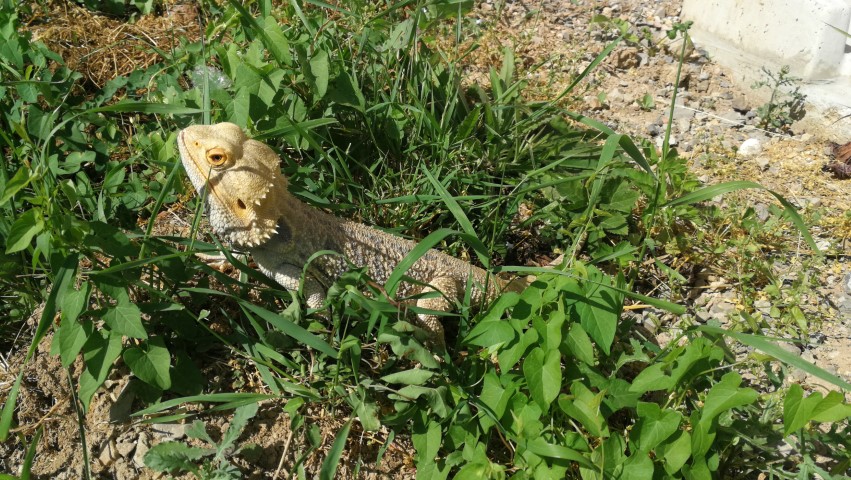 Drugače je pa en velik zaspanček.
IN KAKŠNA JE VAŠA NALOGA?
1. naloga: 
Ugani od koga je hišni ljubljenček Neli in od koga je Dolfi?
Možen odgovor je lahko od vzgojiteljice Katje ali od Veronike.

2. naloga: 
Nariši svojega hišnega ljubljenčka. Če ga pa nimaš, pa nariši katerega hišnega ljubljenčka bi rad imel.

Zelo vesele pa bova, če rešitve naloge in fotografijo svoje slike pošljete na mail  vrtec.raka@guest.arnes.si